It's time to work together!!
GROUP CHALLENGE “Elevator Pitch”
Delivery date: Monday, July 18

In this document you will find the instructions for delivering the elevator pitch, as well as some examples of a guide.
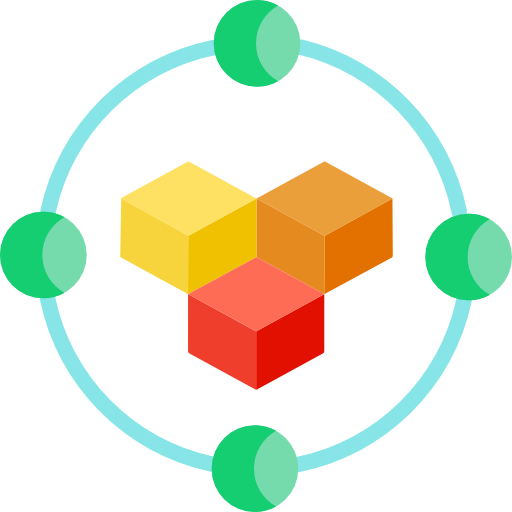 GROUP CHALLENGE “Elevator Pitch”
In the following table, type the names and email of the members of the group.
This information will be used to upload the challenge grade to the ConnectAmericas Academy, so it is very important that they enter the data as it is in the Academy.
Some guiding questions of the elevator pitch
Some examples
Instructions
In their groups they must plan an elevator pitch for one of the member companies, that is, they must write the speech.

The representative of the company must present the elevator pitch to the other participants and these must contribute feedback to improve the speech.
Finally, the representative of the company must record a video of 5 minutes maximum in which she presents her tight elevator pitch with the comments of her colleagues..
Additional considerations
The video can NOT last longer than 5 minutes
Try to file a fluid pitch that produces interest in listeners, it's not about memorizing a speech.
Only the video will be taken into account for the qualification, they must not send any additional documents. 
It's important ensure sound and video quality.
Use the examples presented as a source of inspiration, but do not focus on imitating them part of the success of the elevator pitch is in its authenticity which depends purely on the value that your businesses have for you, the users and investors.